Diversity and Cross Cultural Experiences
By: Yousef Ragab
Background
My name is Yousef Ragab. I am 20 years old Egyptian Muslim and my major at York College is computer science. I was born in El Bagour, Egypt. I grew up there; every cousin that I had went to the same elementary school or middle school. El Bagour is a small city in northern Egypt. It is located in the Nile Delta, in the Monufia Governorate. El Bagour has 48 surrounding villages. I then moved to the USA when I finished middle school and took high school here.
The location on the map
One of the welcome signs for the city
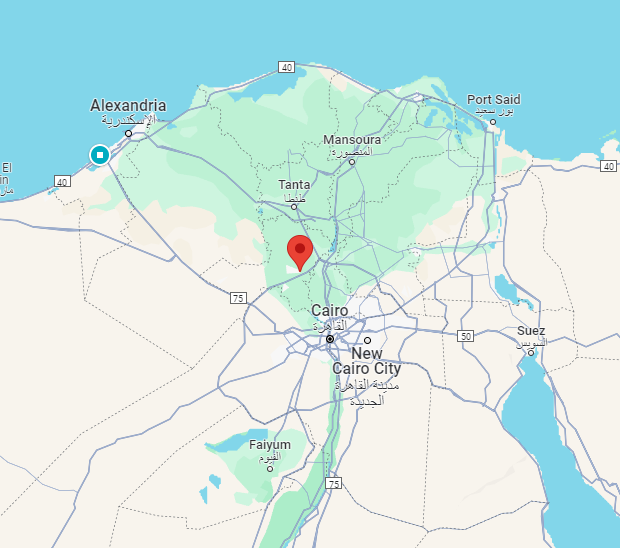 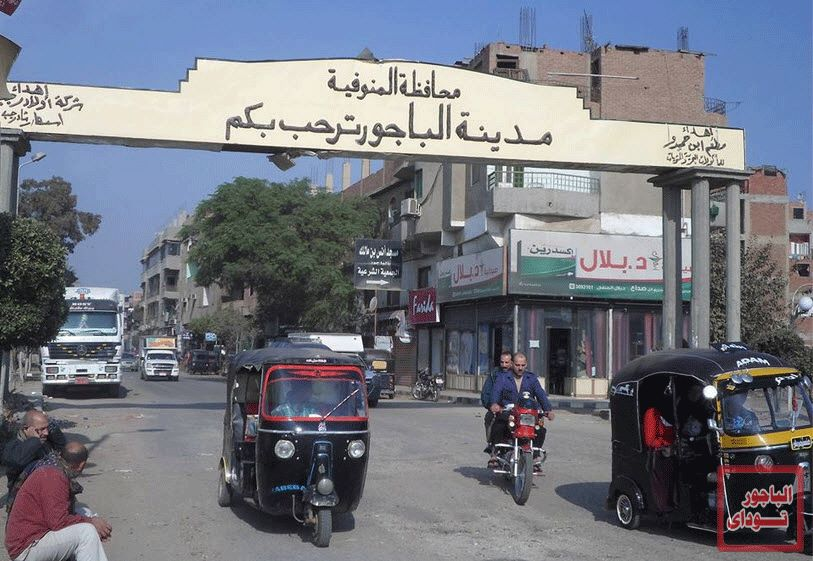 My Family
My family is pretty big. I have two younger brothers. A mom and a dad. I have 37 cousins. 19 from my mom's side of the family and 18 from my dad's side of the family. Each side has a cousin, and I'm the second-oldest cousin on it. Growing up, I was close to my mom side and my dad side, especially my dad side since we live in the same building as my uncles. I have lots of memories of having game nights, fast food nights, and movie nights. Sometimes power goes out in the night and it becomes pitch black, but still we manage to pass time by playing hide and seek. Every Friday, whoever is available and free comes to the house, and we eat together and so on. My mom's side of the family is kind of the same thing but less active. since most of them aren't free, but when they are, we have fun. Now the house has become less active ever since my grandparents from my dad's side died. It became less active every Friday, but we still managed to meet.
Pictures of my dad side of the family
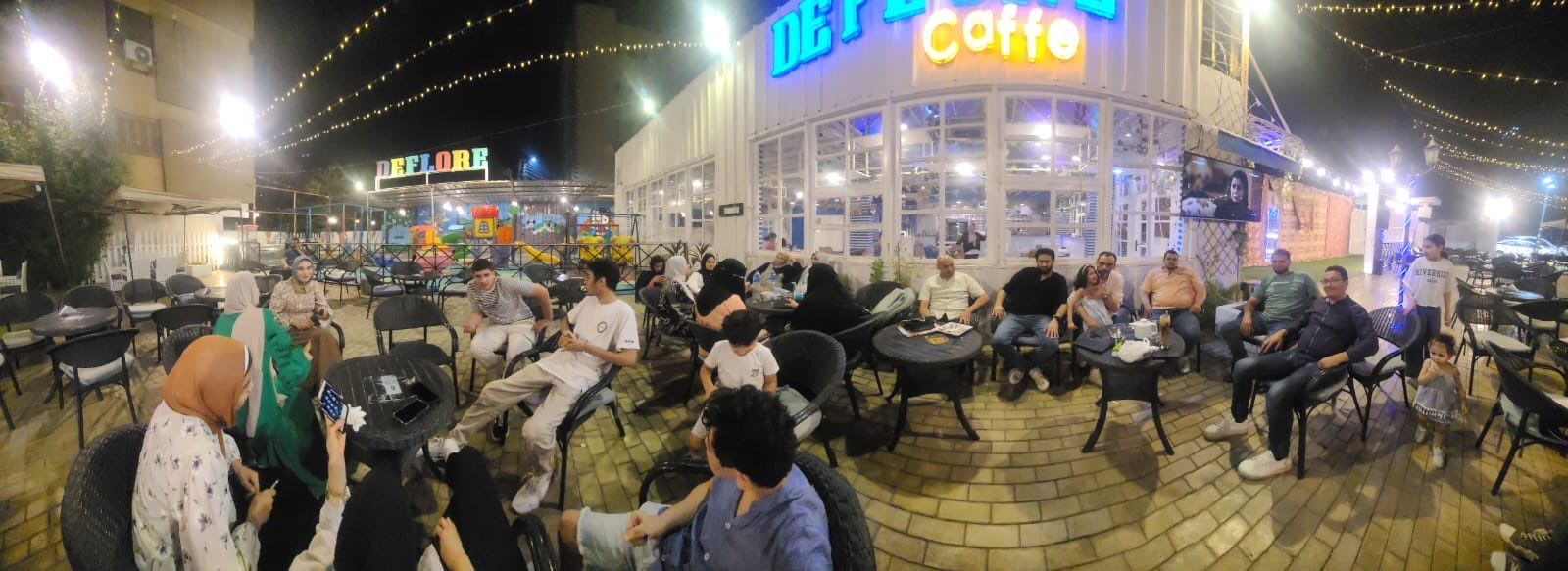 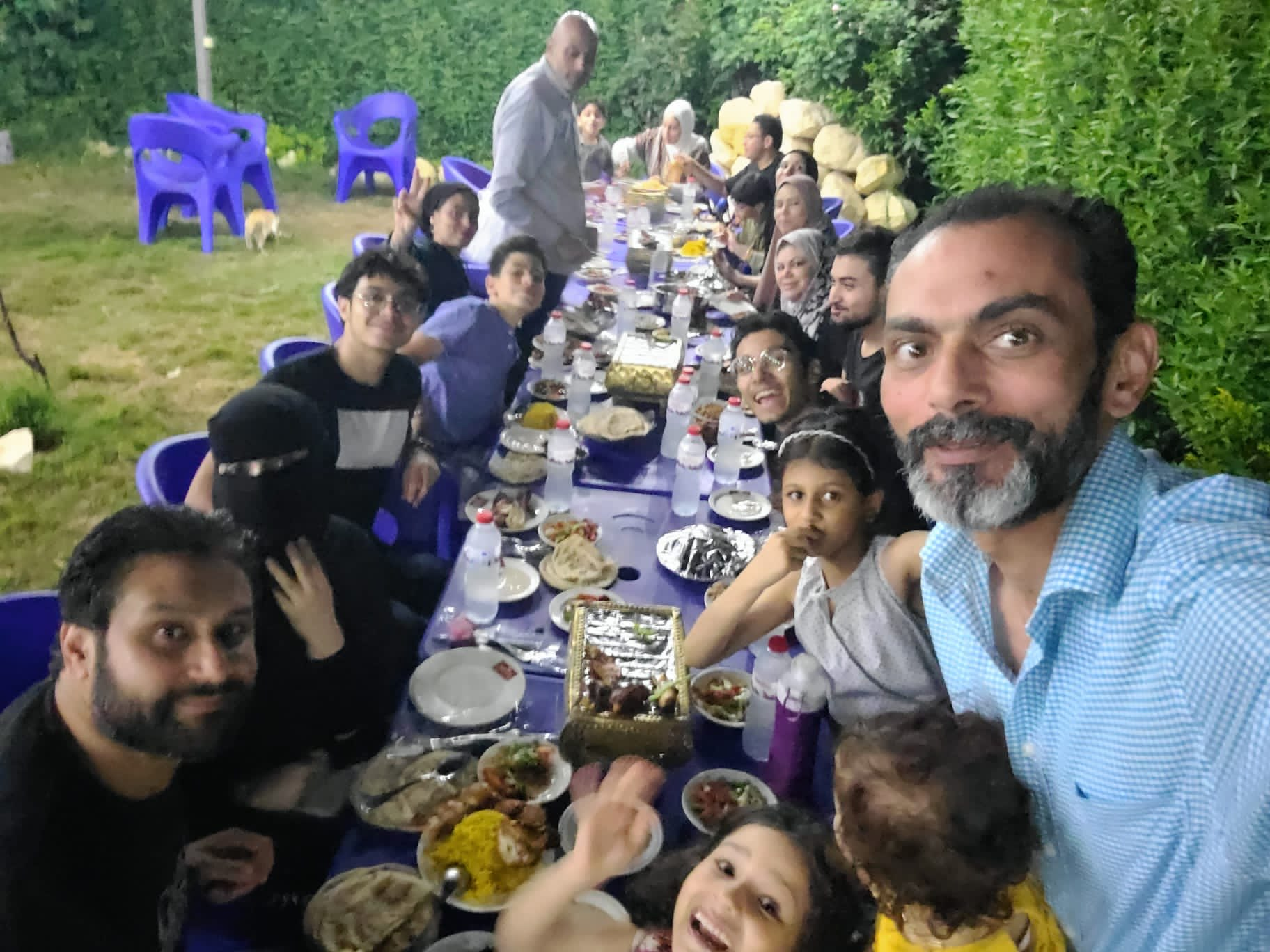 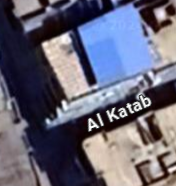 picture of our family building
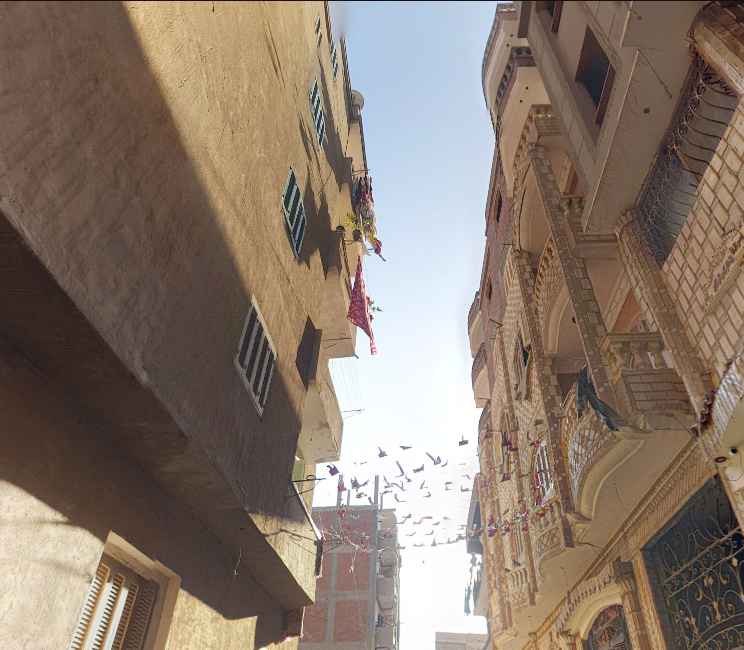 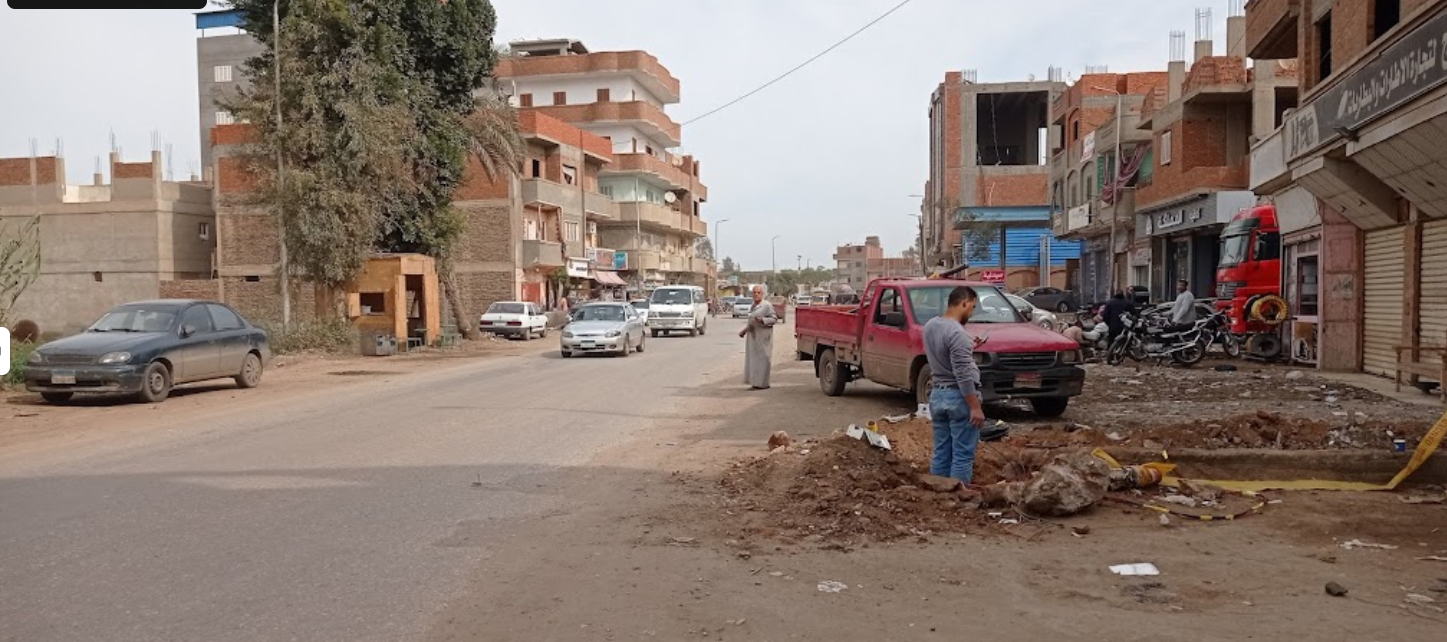 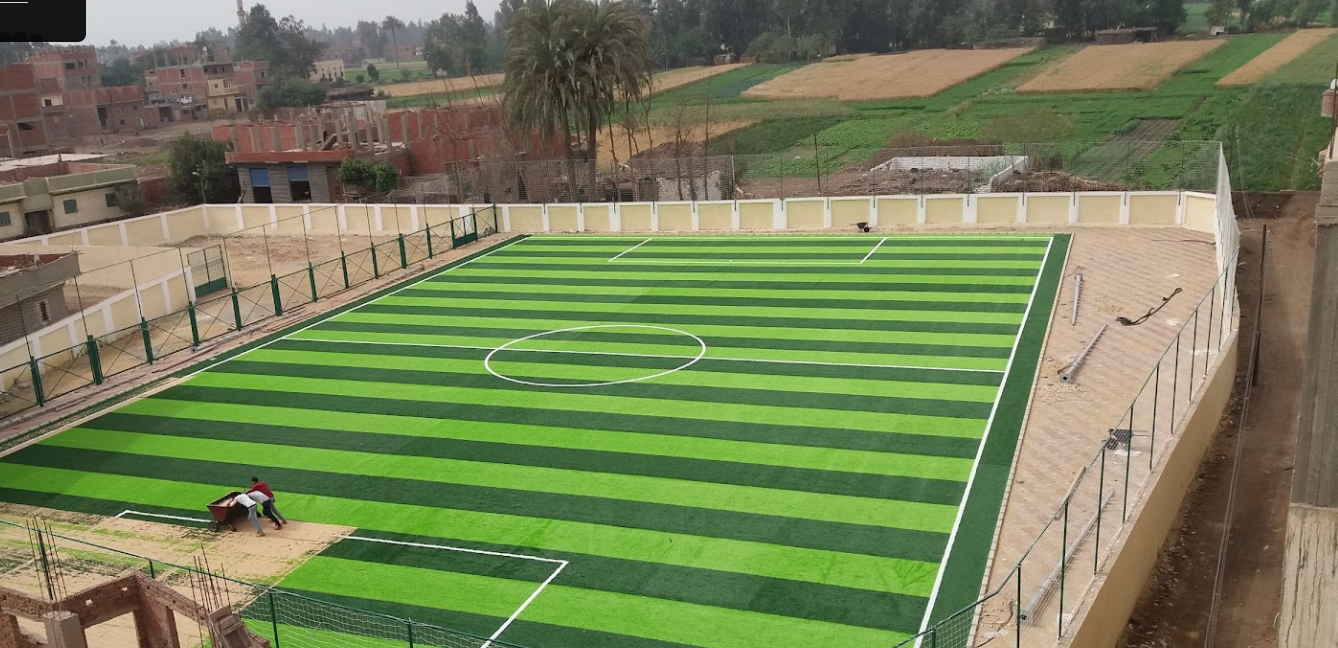 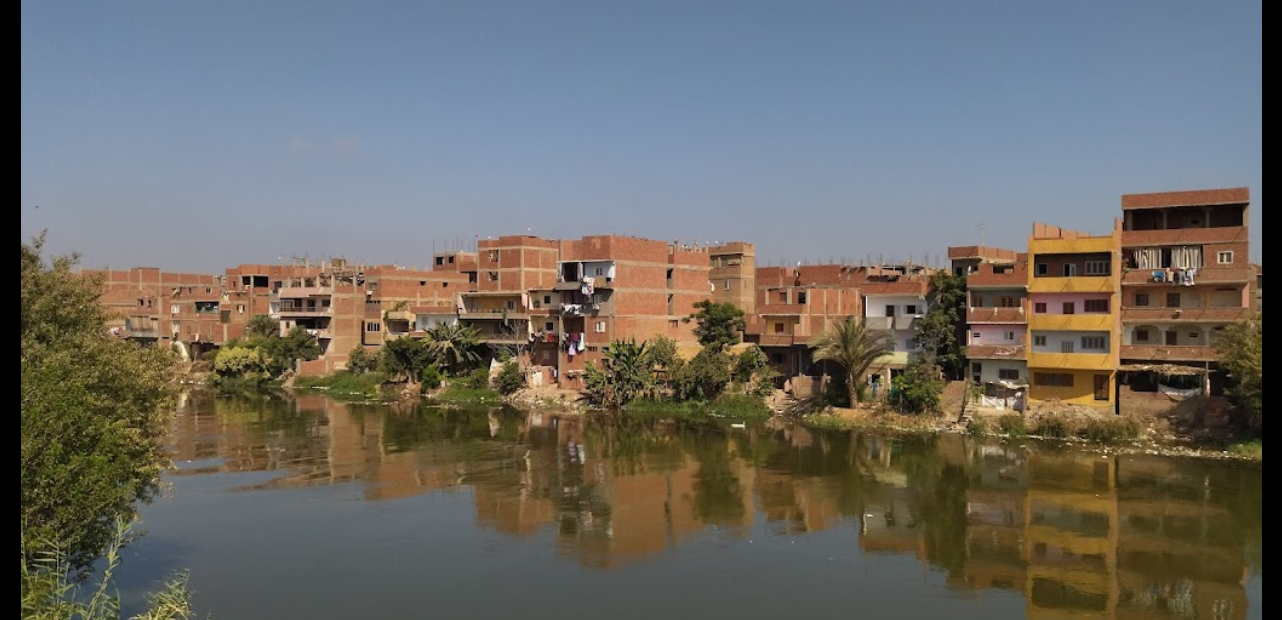 History of El bagour, Egypt
In 1947, El Bagour was created to encompass the regions of Menouf, Talawy, Quesna, and Shibin El Kom. 
Like many towns in the Nile Delta, El Bagour is primarily agricultural, with its economy centered around farming activities such as rice cultivation, cotton farming, and the production of various fruits and vegetables. It's also known for its traditional culture and local festivities.
Islam
In the Arabian Peninsula, the Prophet Muhammad established the monotheistic religion of Islam in the seventh century CE. The two main tenets of this religion are the unity of God, also referred to as Allah, and the interpretation of the Quran as the authentic word of God, which was revealed to Muhammad throughout around 23 years by the angel Gabriel. The profession of faith, regular prayer, charitable giving, fasting during Ramadan, and the trip to Mecca are known as the Five Pillars of Islam, and they represent the core acts of devotion and practice for Muslims. Prophets such as Adam, Noah, Abraham, Moses, Jesus, and others are also revered by Muslims, but Muhammad is regarded as the last prophet.
Ramadan
The ninth month of the Islamic lunar calendar is Ramadan, which is regarded as the holy month in Islam. Muslims all throughout the world fast from sunrise to sunset during Ramadan as a sign of obedience and devotion to Allah. They abstain from eating, drink, smoking, and sexual activity. Every evening, the fast is broken with a meal known as iftar, which often consists of a bigger meal shared with family and community members after dates are consumed. The pre-dawn meal eaten before the fast starts is called suhoor. One of the Five Pillars of Islam is fasting throughout the month of Ramadan. It is a time for introspection, discipline, heightened prayer, and charitable deeds.
During this month, on Laylat al-Qadr, also known as the Night of Decree, which occurs during the final 10 nights of Ramadan, Muslims believe that the Prophet Muhammad received revelations from God. Muslims pray and petition incessantly during Laylat al-Qadr, the holiest night of the year, asking for blessings and pardon. The celebration of Eid al-Fitr, which marks the end of Ramadan and is a reward for finishing the month-long fast and introspection, is characterized by group prayers, feasting, gift-giving, and charitable deeds.
Pictures Of Ramadan decorations
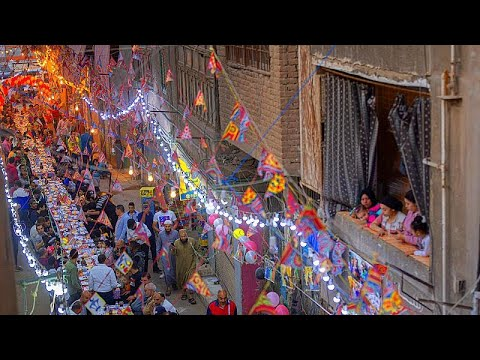 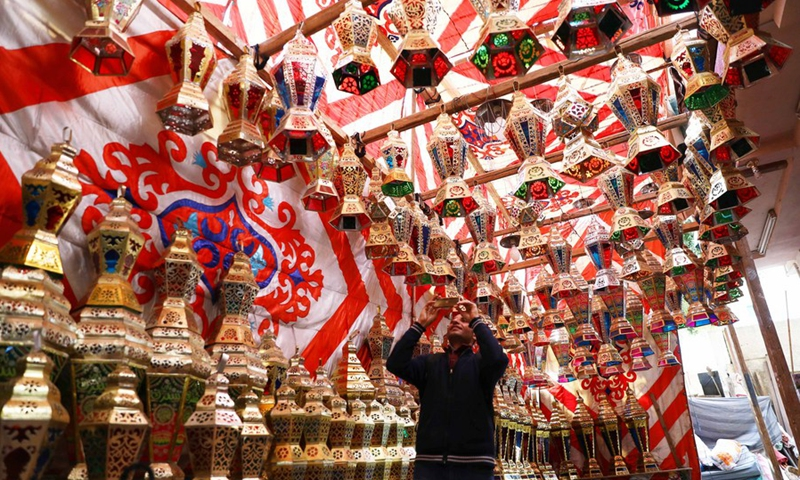 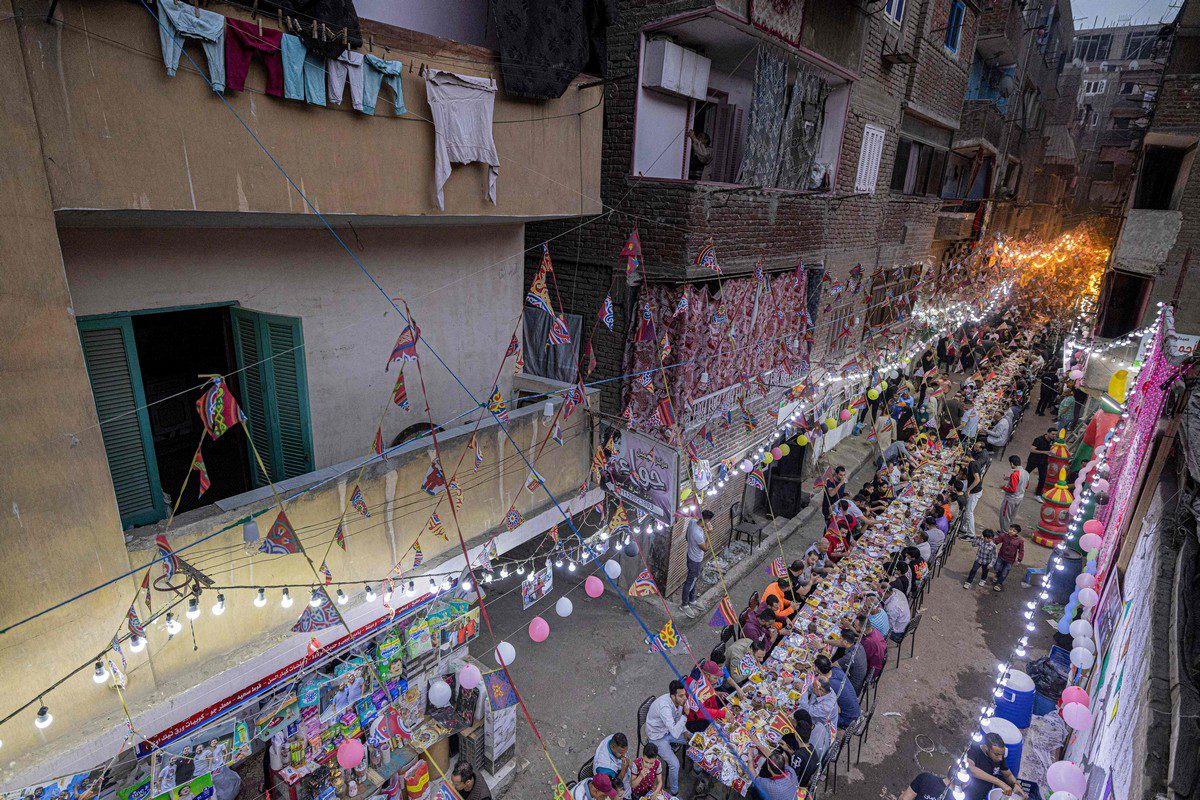 The gathering in Ramadan
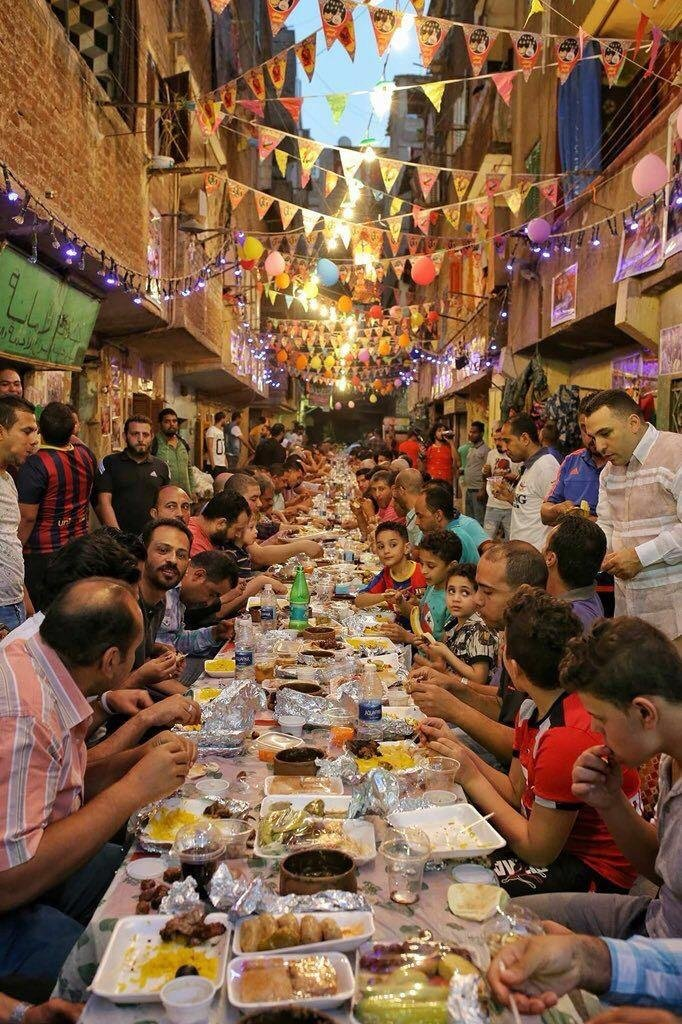 In Egypt and in many other Muslim-majority countries, it is a common practice during Ramadan for people to gather to eat for free during the evening meal known as iftar. This tradition is often facilitated by mosques, charitable organizations, businesses, and individuals who set up iftar tents or distribute food in public spaces to provide meals to those who may be in need or unable to afford them. These communal iftars aim to foster a sense of community, solidarity, and generosity during the holy month of Ramadan.
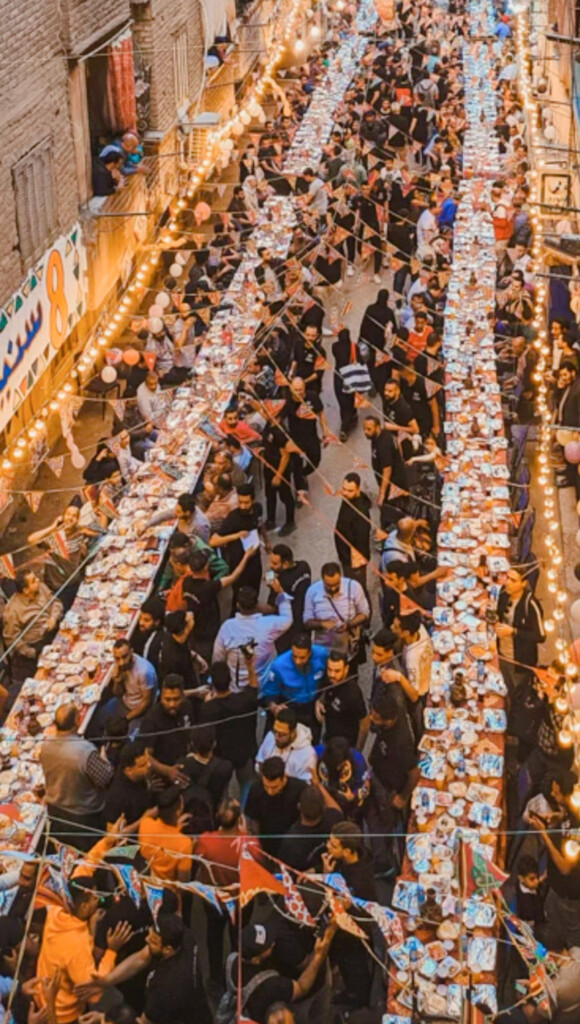 Eids
Following the month of Ramadan, Muslims celebrate Eid al-Fitr, or just Eid. A major religious celebration, Eid al-Fitr ushers in Shawwal, the tenth month of the Islamic lunar calendar, and ends Ramadan. It's a happy event that highlights giving, appreciation, and community. Muslims congregate early on the day of Eid for Salat al-Eid, a unique communal prayer that is typically held in mosques, open spaces, or sizable gathering locations. After the prayer, there is a discourse and an intercession. Muslims visit friends and relatives, exchange presents and greetings, have joyful dinners, and celebrate after prayer. Eid al-Fitr is also a time for charity, with Muslims being urged to contribute zakat al-Fitr, a type of almsgiving meant to support the celebration of the festival by those in need. In general, Eid al-Fitr is a celebration of joy, harmony, and gratitude that culminates in a month-long fast and a resurgence of spiritual observance. Muslims who can afford it carry out the custom of Qurbani, or sacrifice, on Eid al-Adha by killing an animal, such as a camel, sheep, goat, or cow. Three portions of the meat are set aside: one third for the family, one third for friends and family, and one third for the underprivileged. Giving something up represents submission, thankfulness, and giving to others. Like Eid al-Fitr, Eid al-Adha is celebrated with special prayers, family get-togethers, food, and charitable deeds. Muslims gather at this time to pray, contemplate, and celebrate, highlighting the significance of compassion, sacrifice, and faith.
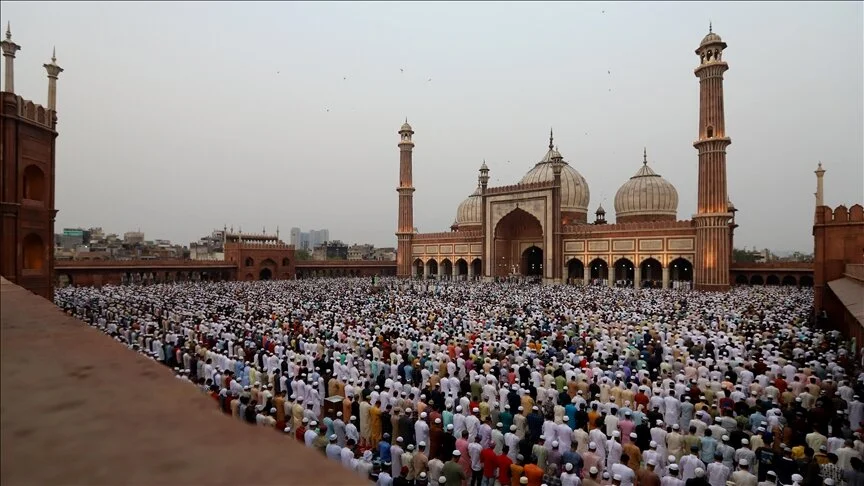 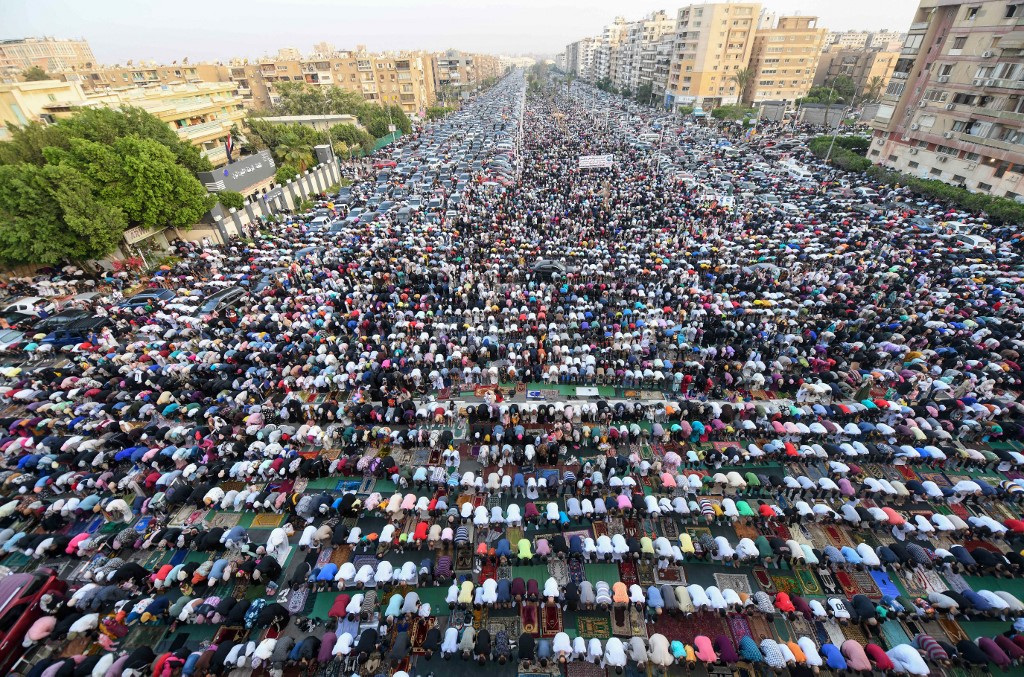 Moving to USA
I moved to Brooklyn, NY in 2017. Moving to USA was such a dream to me since i was only see it from movies and never went there. I attended Abraham Lincoln high school. with my English skills i was able to manage myself but most of the times i wasn't able to understand until later on. i noticed was people was always moving and every one is in their own space and my dad always telling me that whatever stuff im used to do back in El bagour i can't do it here. With that i didn't create many friends and to this day i don't have that many friends that i can go out. I still keep in touch with my friends from school back in El bagour.
How did my cross cultural experience shape me
My cross-cultural experience has had both positive and negative impacts on me. My perspective has expanded and my grasp of world trends has grown as a result of investing myself in this unique environment. Interacting with students from diverse cultural backgrounds has expanded my perspectives, and it has helped me develop empathy and critical thinking skills. But even with all of this development, there have been times when I've felt very alone socially, particularly in a busy place like Brooklyn. Overall, my cross-cultural journey as a college student has made me more adaptable and understanding, making  me able to navigate the complexities of our globalized world.
Thank You!